EXECUTIVE SUMMARY
Agent training, coaching and 
career development
Study 2024-01
39 respondents from different sectors of activity, from small, medium and large contact centers, and from unionized and non-unionized environments, answered the 30 questions in this study.
Duration of a training session
In the last few months, have you provided refresher training for your team of trainers?
44%
Face-to-face training
Videoconference training
Online training
Yes
56%
No
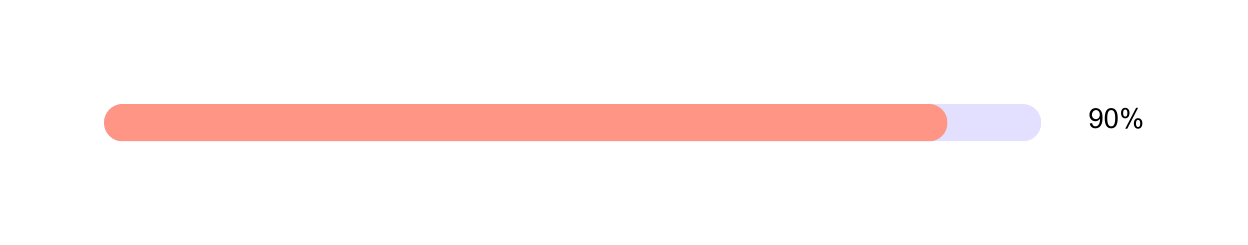 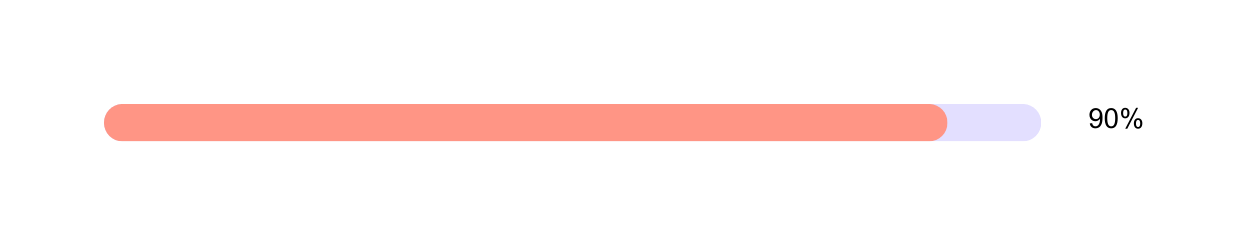 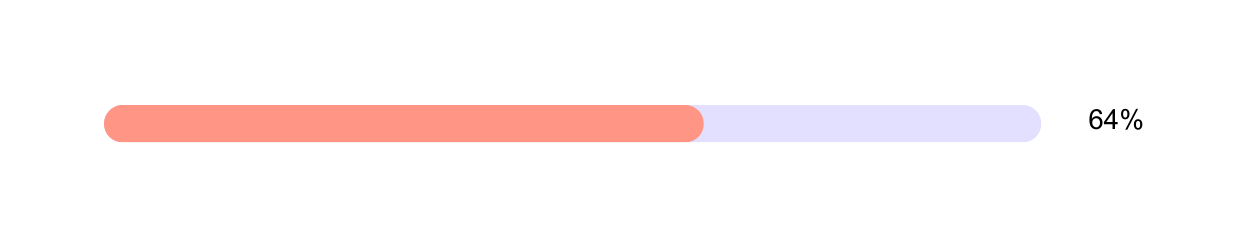 Listening-in results (quality control during and after training
Stakeholder and team managr feedback
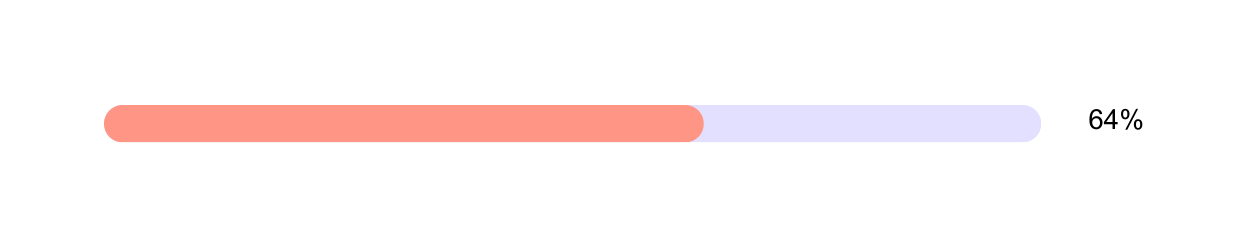 Approaches or techniques used to evaluate the effectiveness of your training
Succesful completion of independent tests or quizzes
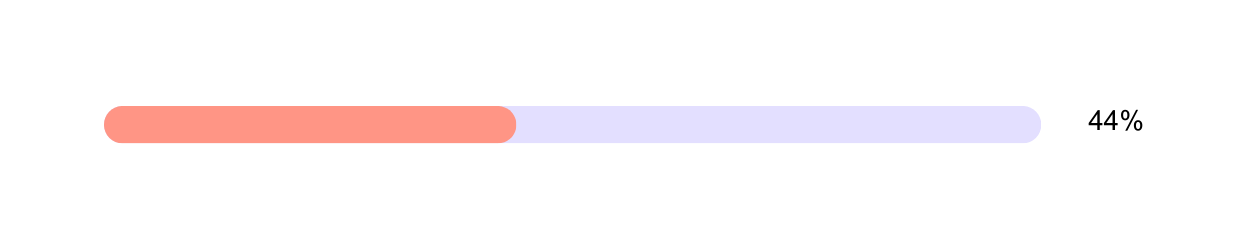 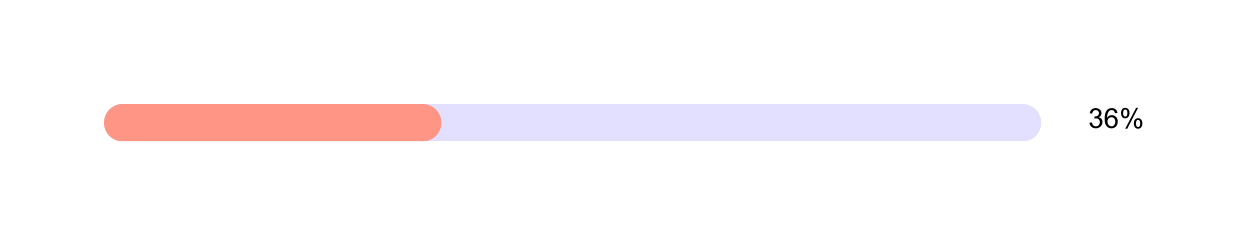 Survey of trained advisors
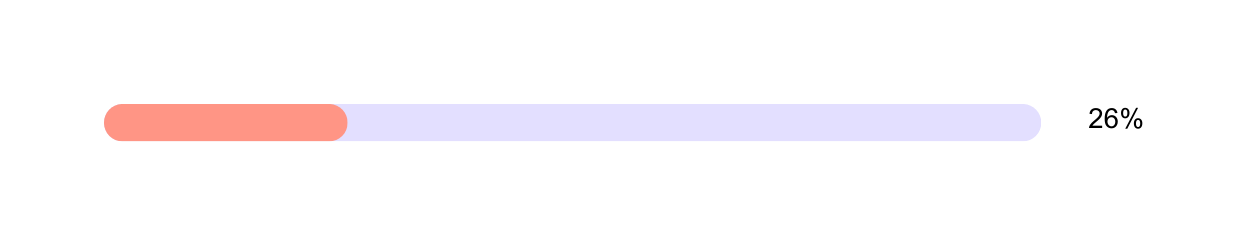 Prospective scorecard
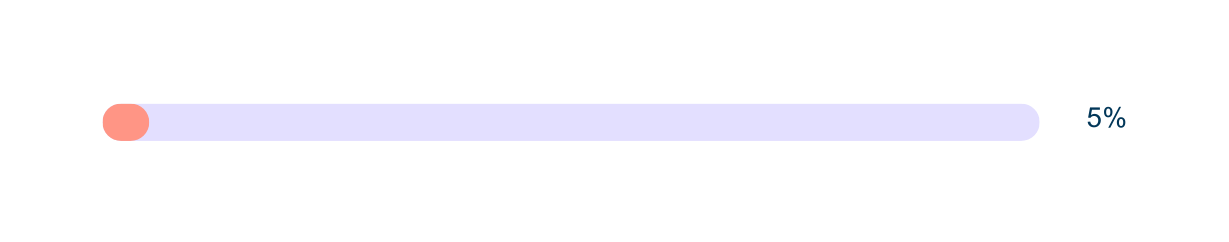 Comparing results and success rates from one training cohort to the next
Overall success in intra-session tests and final exams
Other
Objectives of your training team
Do you offer skill certification as part of your agents' initial training?
21%
Yes
79%
No
8%
15%
15%
28%
No
Yes, 
one-time
survey
33%
To come
Yes
frequent surveys
Yes
annual survey
Are development activities offered / paid for by the employer?
With this study, we want to understand the importance of training and development for contact center agents. How do we invest?
What applications or software are used to measure employee engagement?
Do you use an employee satisfaction survey tool?
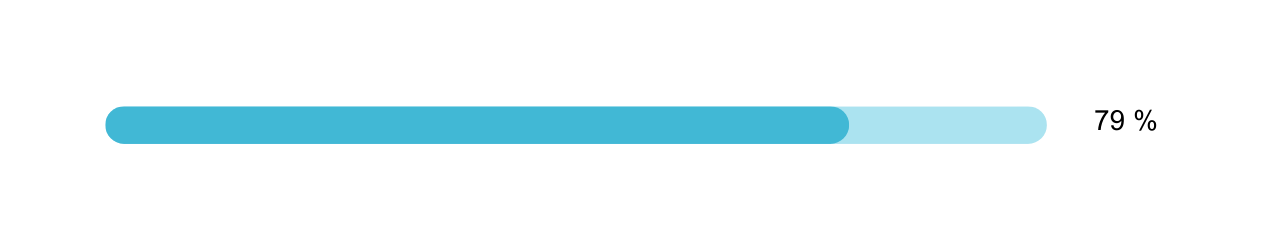 What indicators are used to measure CCC employee engagement and loyalty?
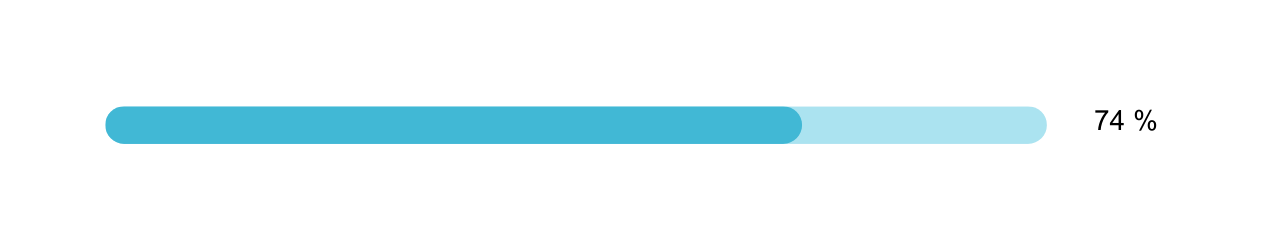 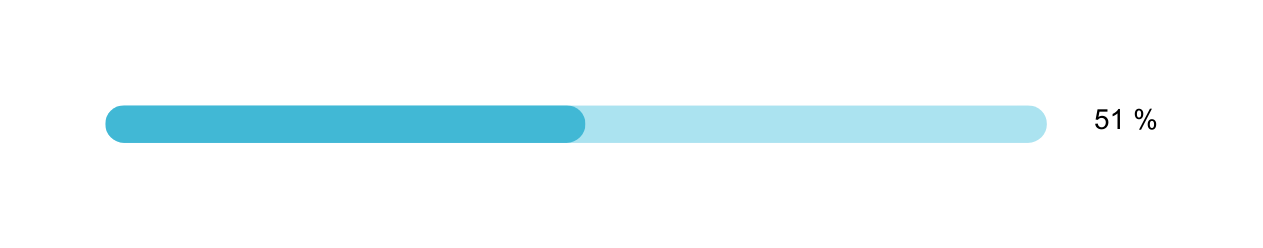 Turnover rate
Employee satisfaction survey index
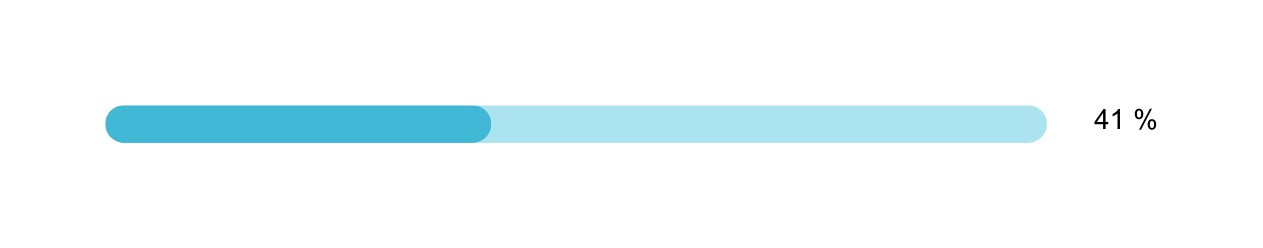 Short-term absenteeism rate
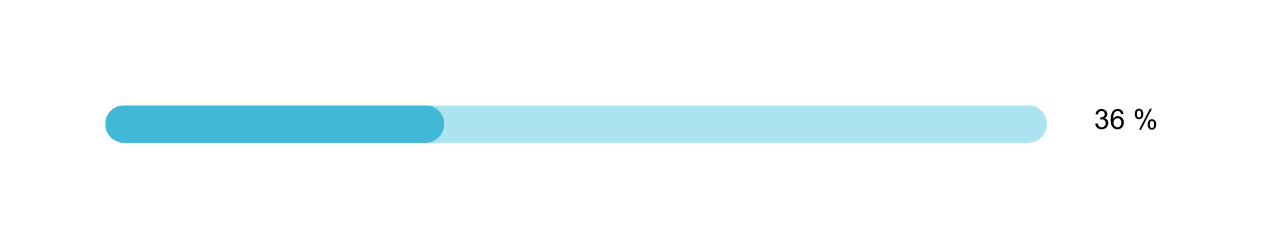 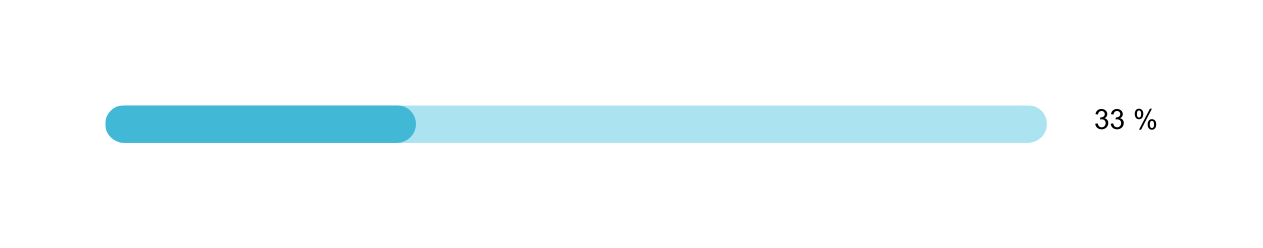 Customer satisfactino survey index
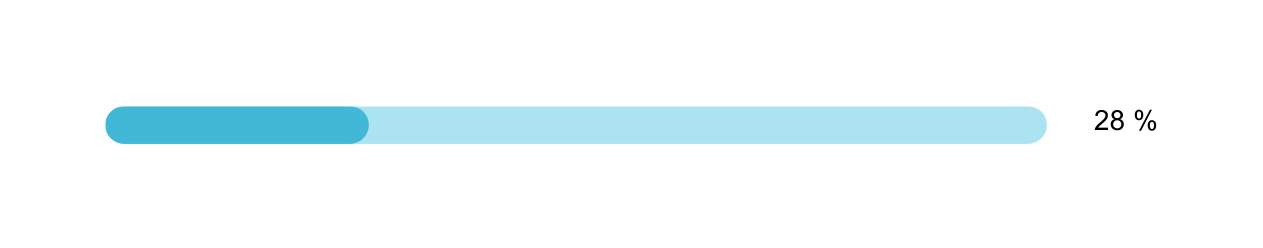 Long-term absenteeism rate
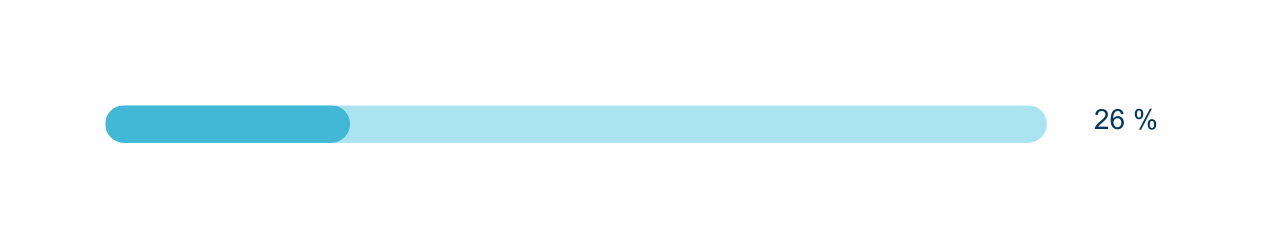 Agent evaluations of team leaders
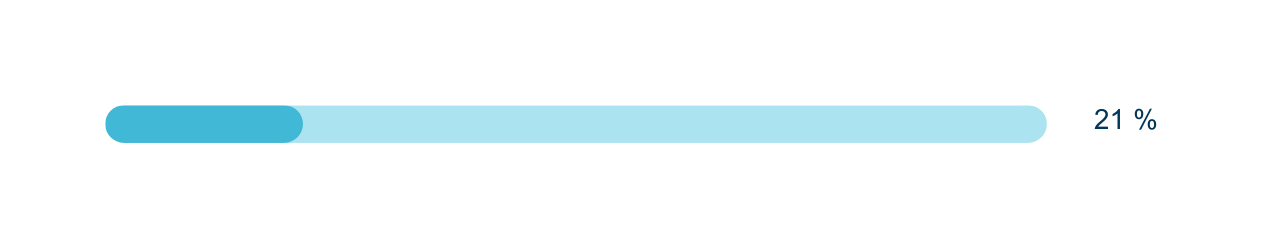 Training evaluation index
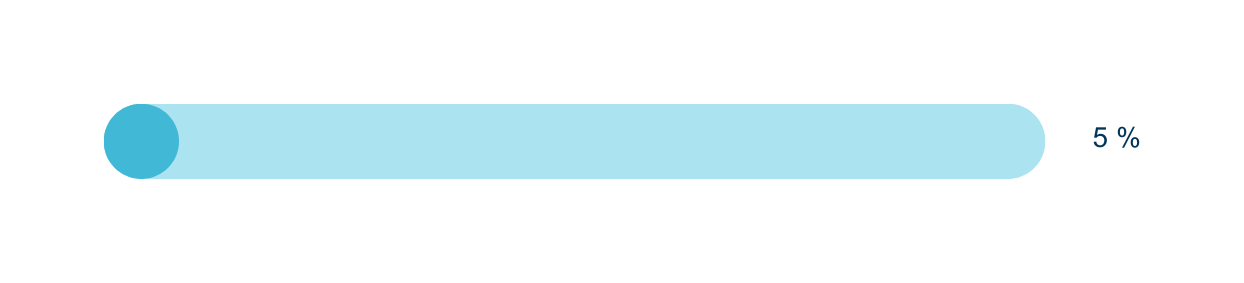 Employee engagement rate
Employee Net Promoter Score (ENPS)
Vacation bank utilization rate
No indicators
In the last few months, have you requested additional budgets for the transformation of your training program for the following activities?
Companies are therefore continuing to invest in training their resources, and over 30%of them are increasing the budget allocated to training activities for 2024.

As noted previously, for those CCCs with budget increases, the money will be invested in additional resources and new design tools.
Do you offer the following types of training?
TYPE OF TRAININGS
13%
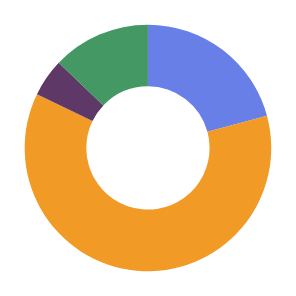 Yes
Are trainers also responsible for creating training content?
21%
5%
Yes 100%
Other
62%
Yes, partially
Nearly 51% of respondents use one full-time person or less for content creation.
Is the agent offered a development and improvement plan at the start of employment?
Do development plans offer career path options?
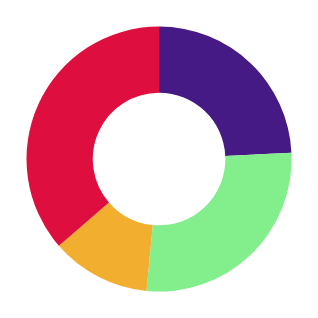 24%
36%
Yes, several options are available
No
27%
Yes, but to be determined by manager
12%
To come
We are pleased to observe that only 5% of respondents do not offer development plans.
According to the results of the employee satisfaction survey, what 3 elements are they are most dissatisfied with?
50%
Quotidiennement après usage
Salary conditions
40%
Work schedule
40%
Possibility of transfer or internal promotion
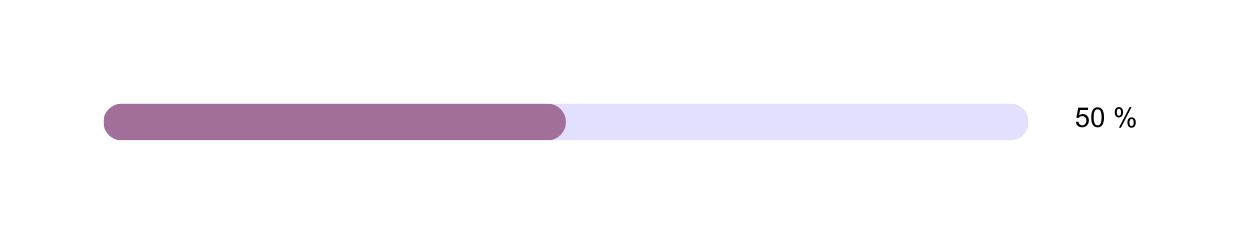 According to the results of the employee satisfaction survey, what 3 elements are they are most satisfied with?
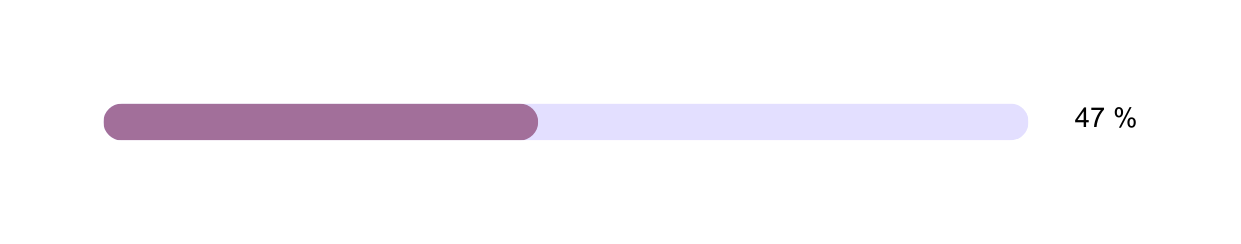 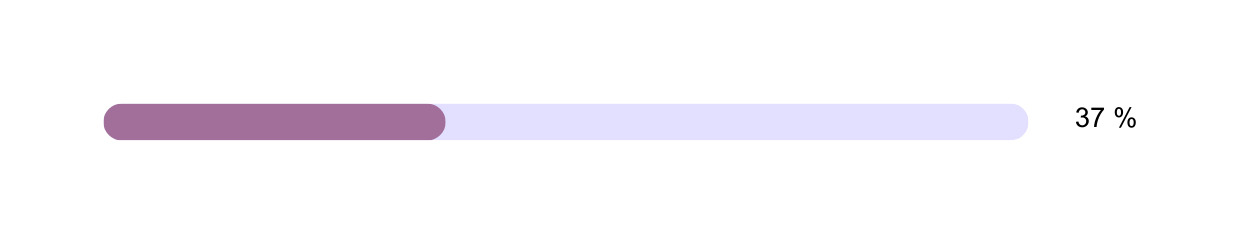 Work atmosphere
Hebdomadairement
Proximity to manager
Work-life balance
Jamais
Satisfaction measurements are a must for any company, but it's important to ensure that actions are put in place to increase satisfaction and, by the same token, improve employee retention. The reasons for satisfaction and dissatisfaction need to be carefully assessed, depending on the type of business.
Josée Bourdages, President
Don't underestimate your competitors! 
Stay in the race to retain your employees!
65
Conclusion